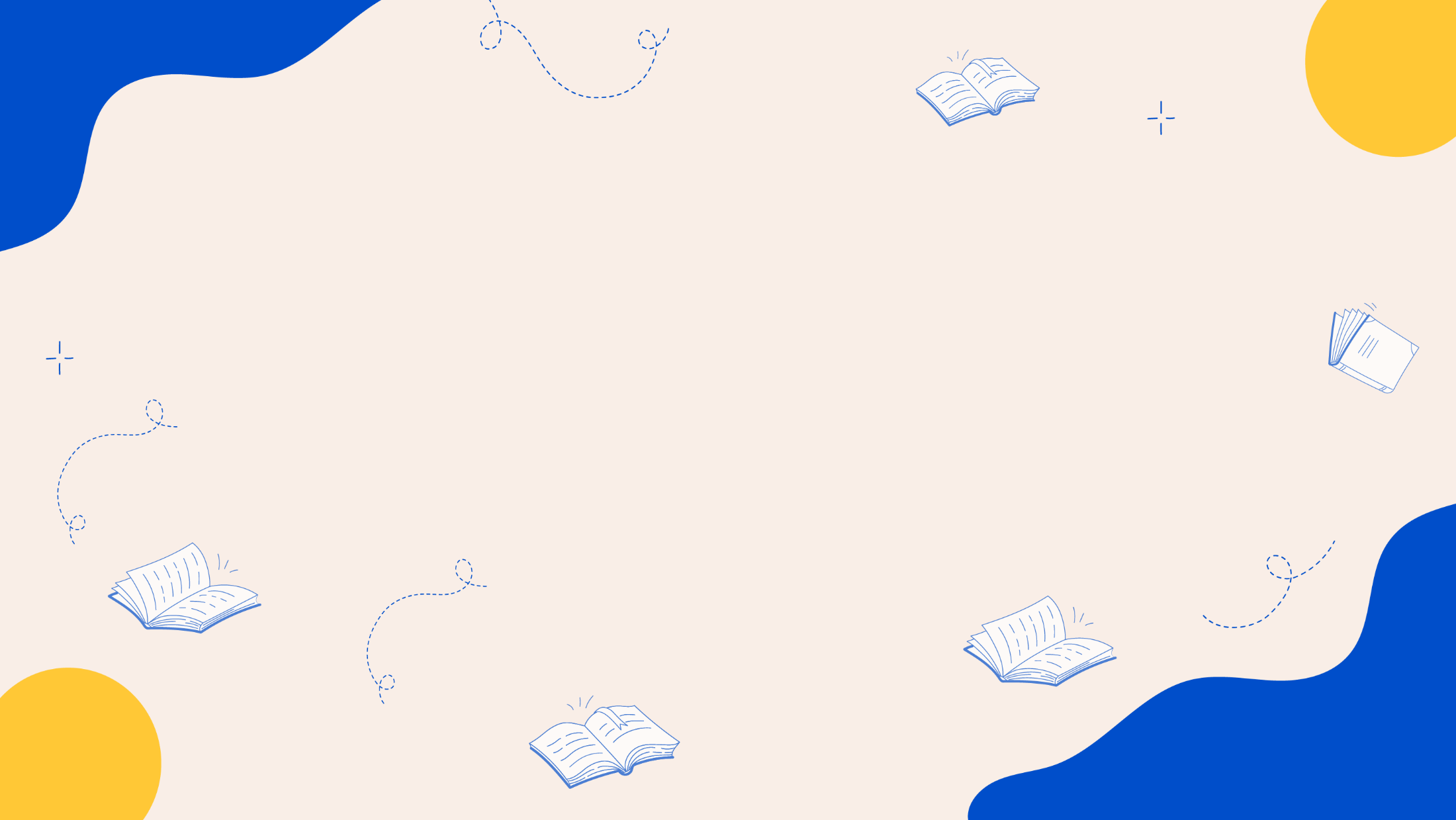 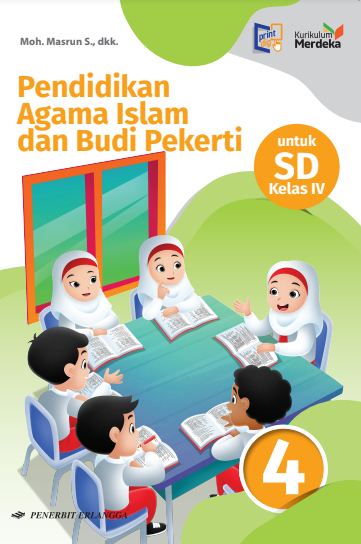 MEDIA MENGAJAR
Pendidikan Agama Islam dan Budi Pekerti
UNTUK SD KELAS 4
[Speaker Notes: Teks warna “PAI” diubah sesuai cover dan tingkat kelas]
Bab
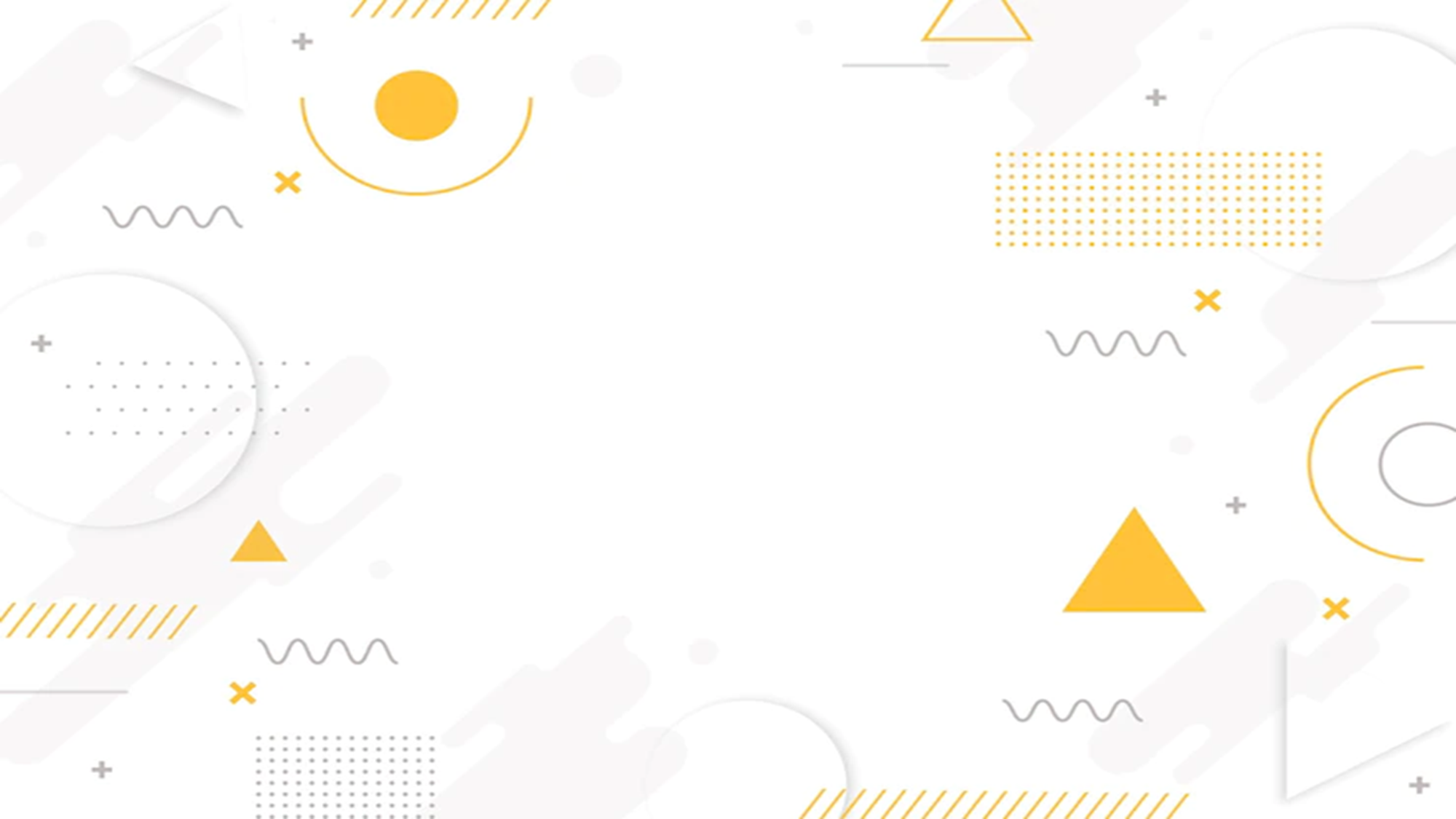 9
Percaya Diri
Persatuan
Sikap Terpuji
Musyawarah
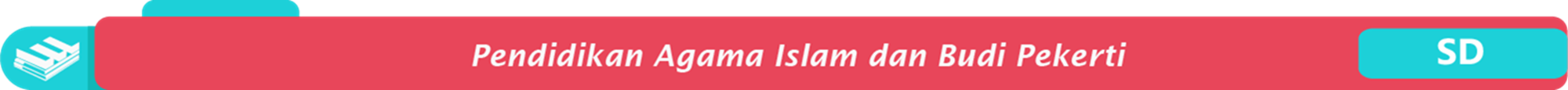 A. Percaya Diri
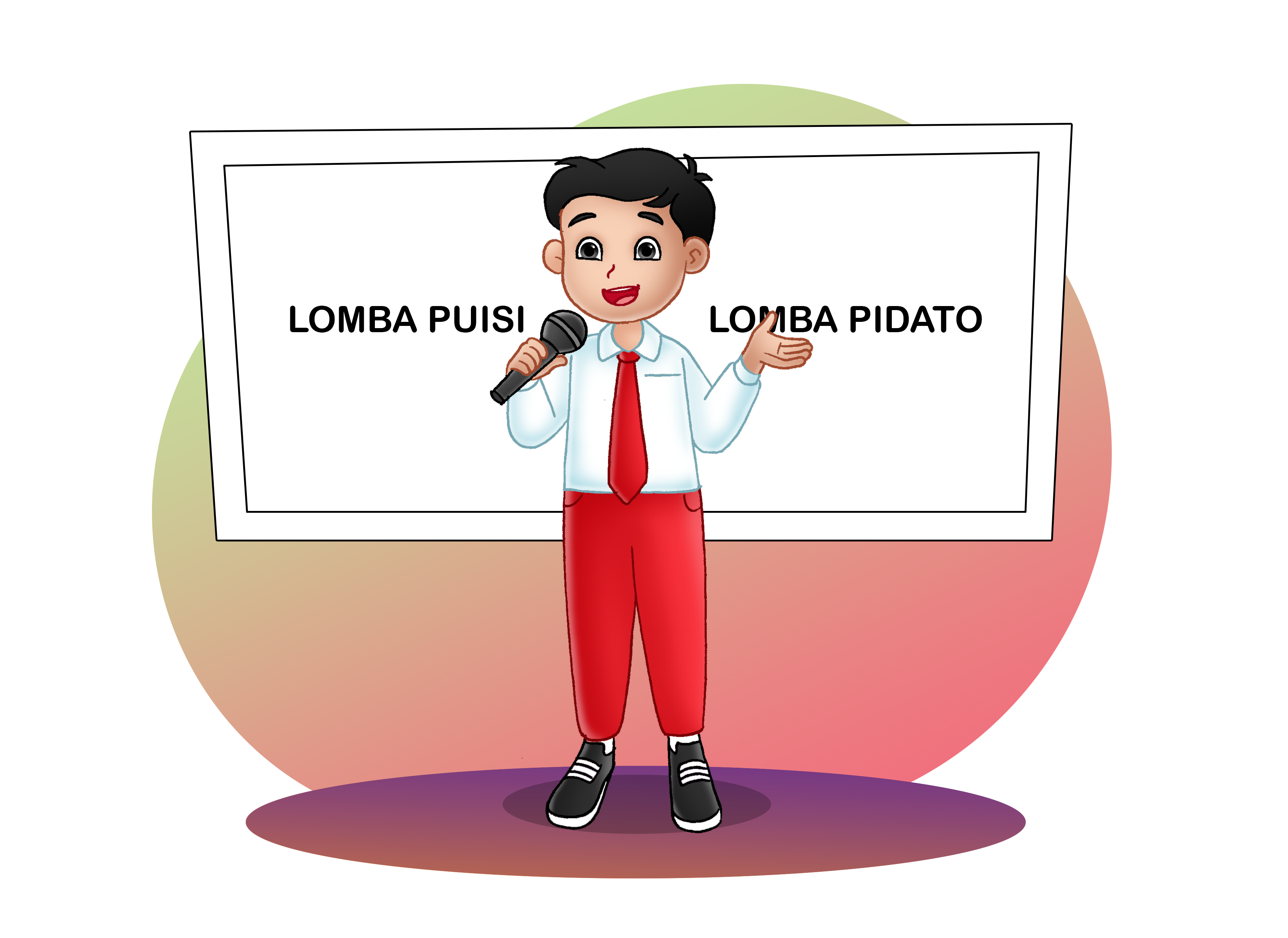 Percaya Diri adalah suatu sikap atau keyakinan terhadap kemampuan yang dimiliki. Lawan katanya adalah rendah diri yang artinya tidak yakin dengan kemampuan diri sendiri
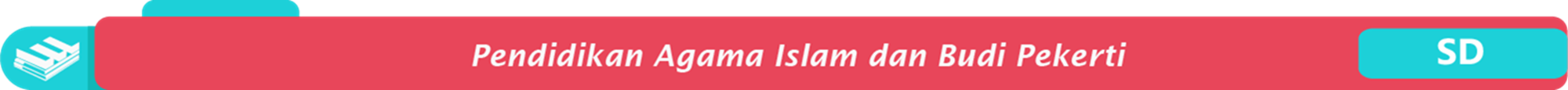 Manfaat Percaya Diri
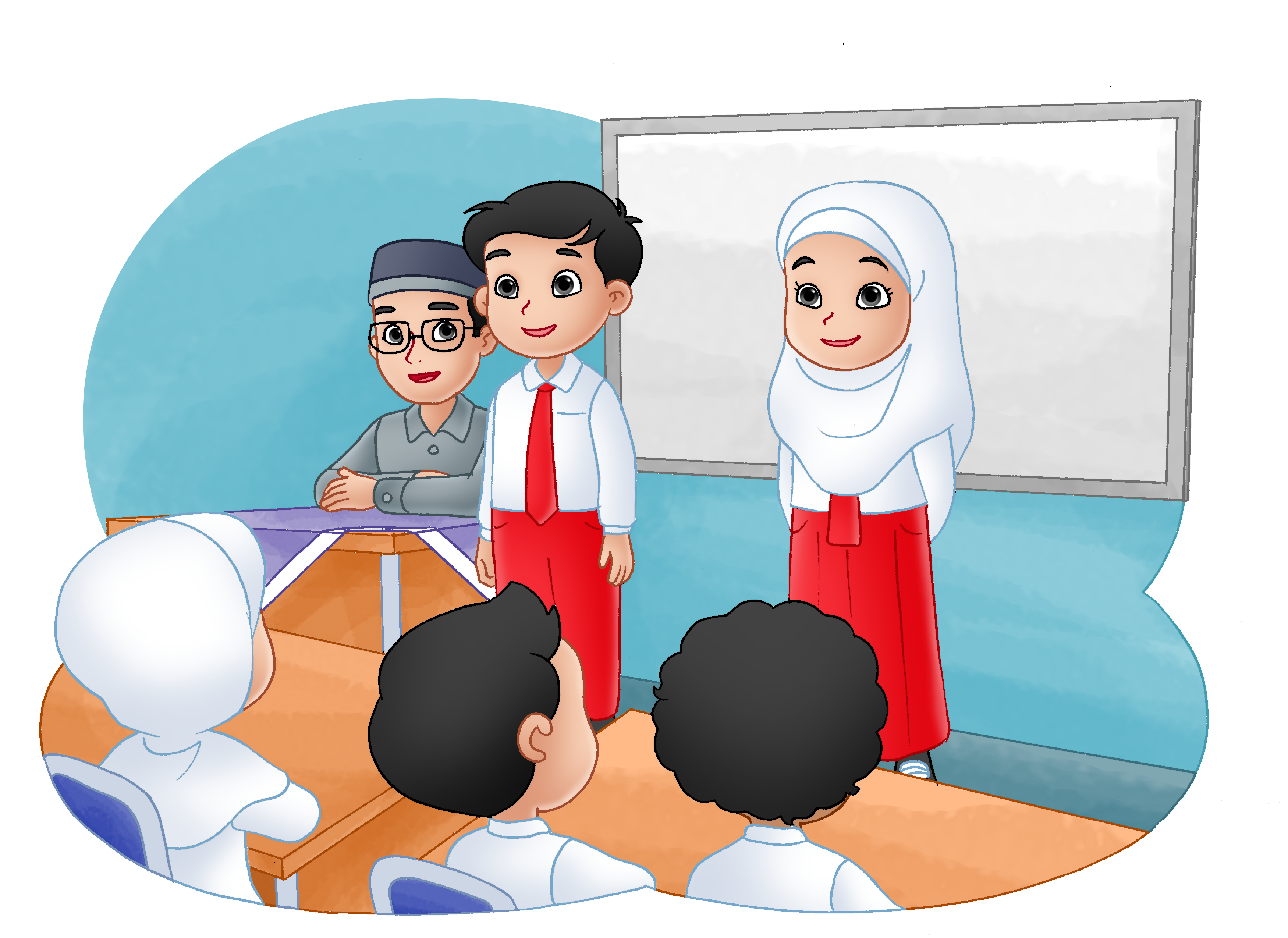 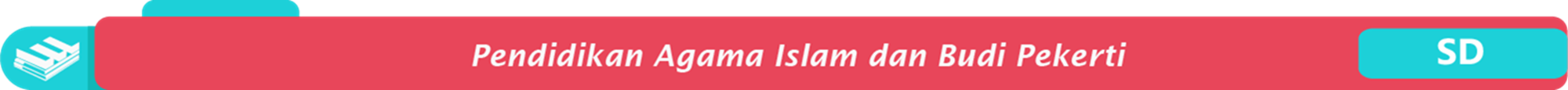 B. Musyawarah
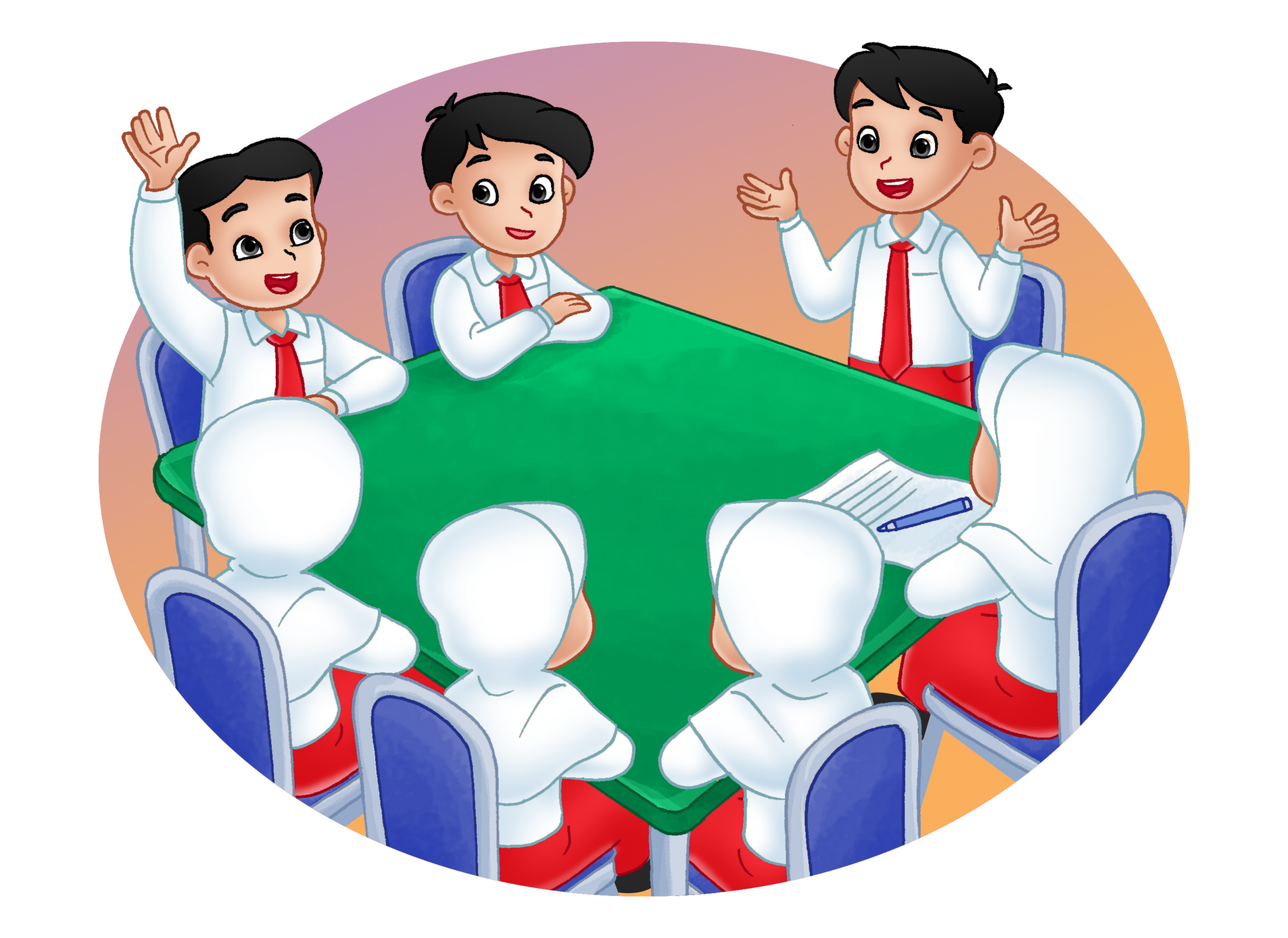 Musyawarah adalah usaha bersama untuk memecahkan suatu persoalan yang dihadapi.
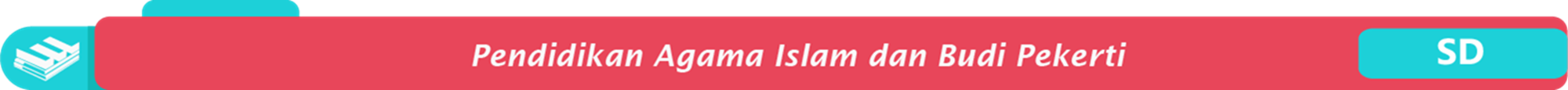 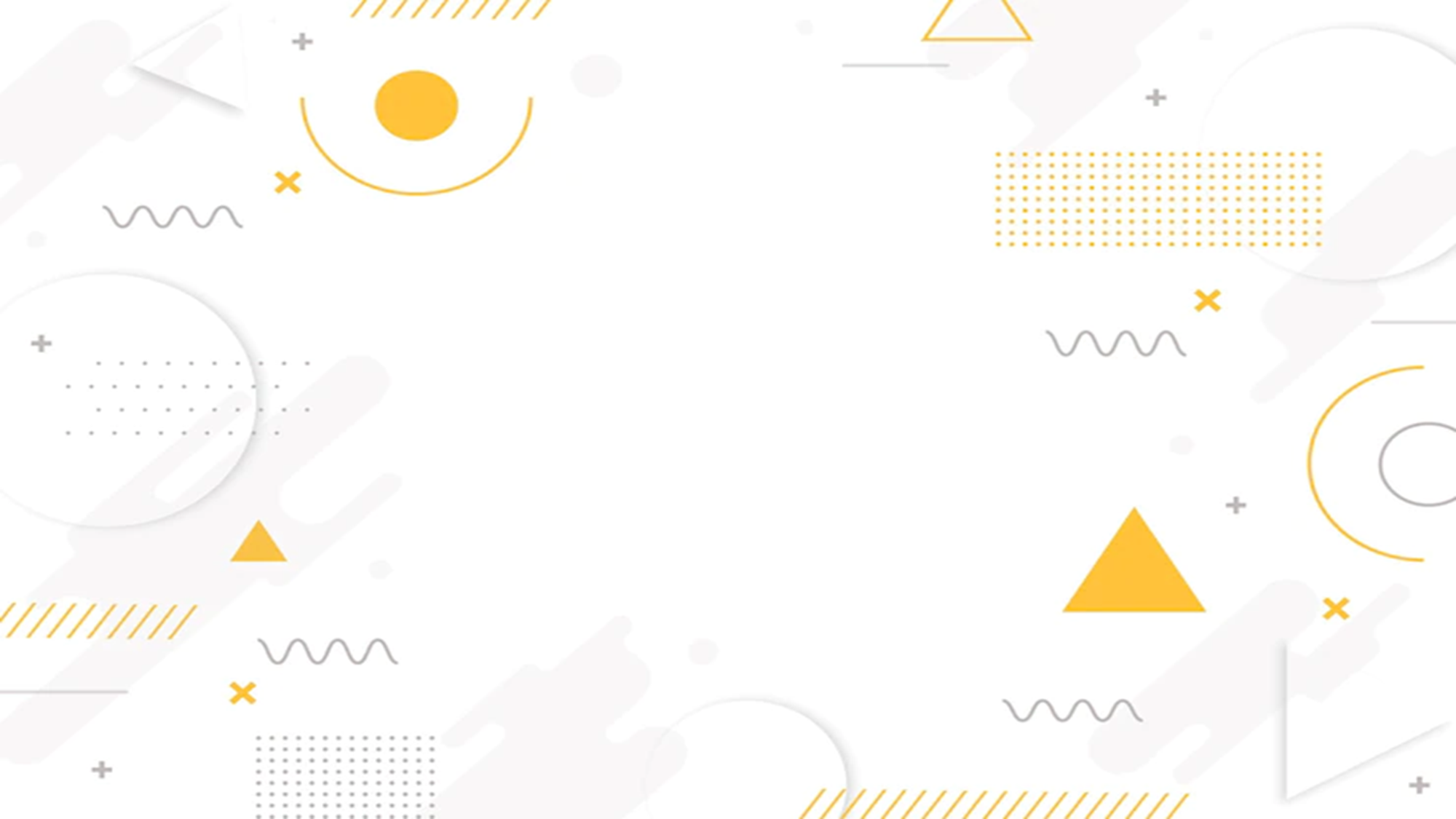 Manfaat Musyawarah
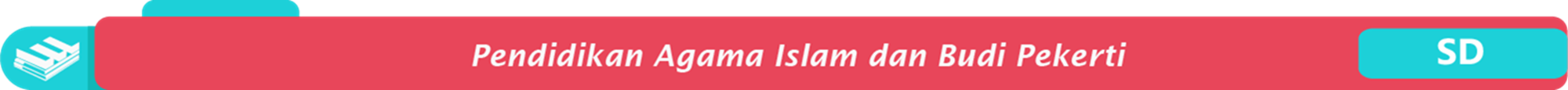 C. Persatuan
Persatuan berasal dari kata "satu", arti secara bahasa adalah utuh, tidak terpecah belah.
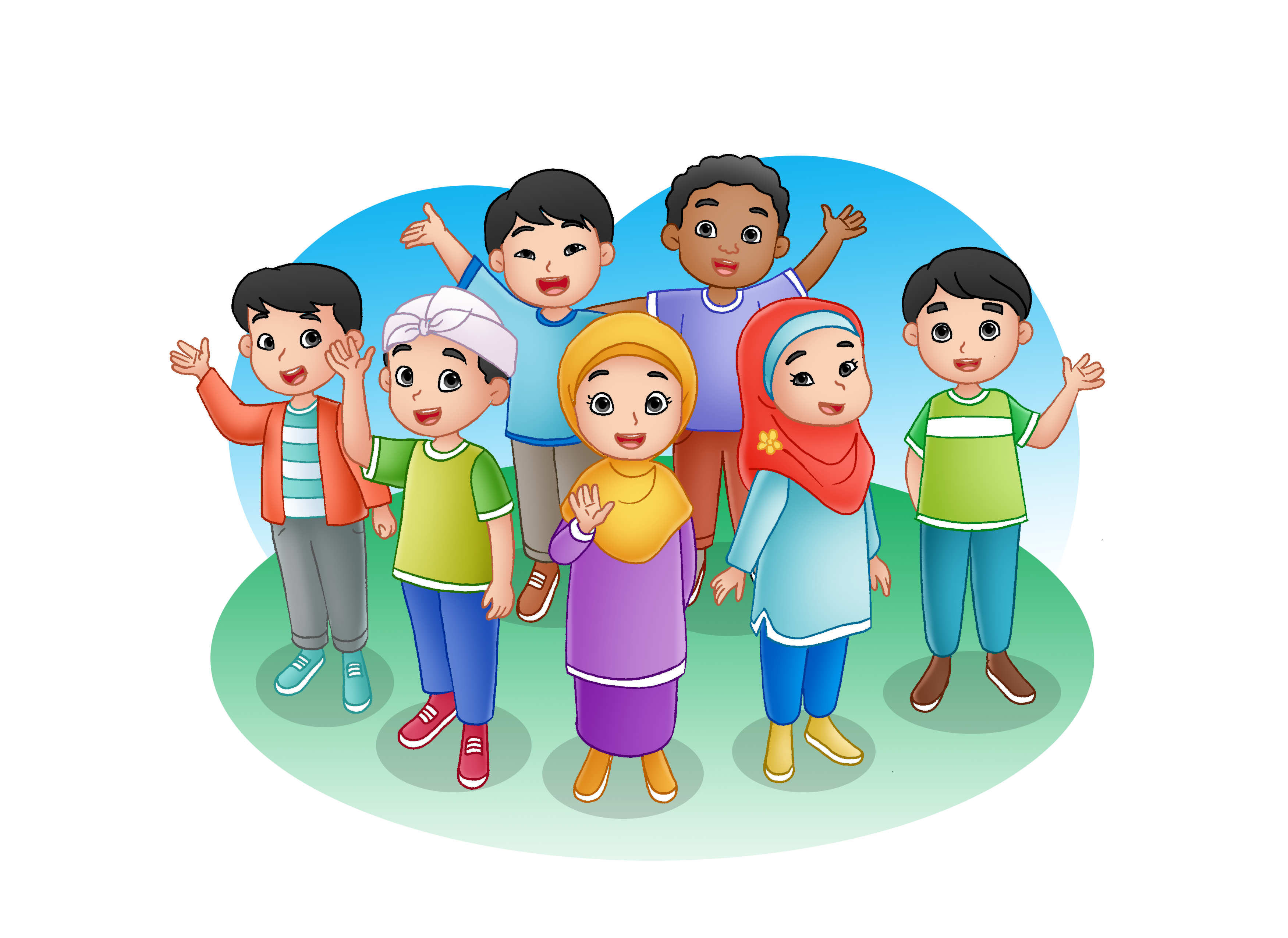 Menurut istilah adalah berkumpulnya berbagai macam corak dalam kehidupan bermasyarakat, baik berupa budaya, adat istiadat, ras, bahasa, bahkan agama yang bersatu dalam hal-hal yang diperbolehkan.
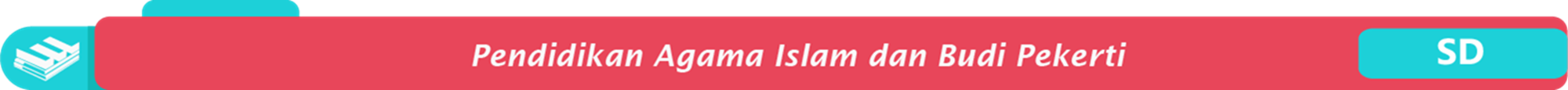 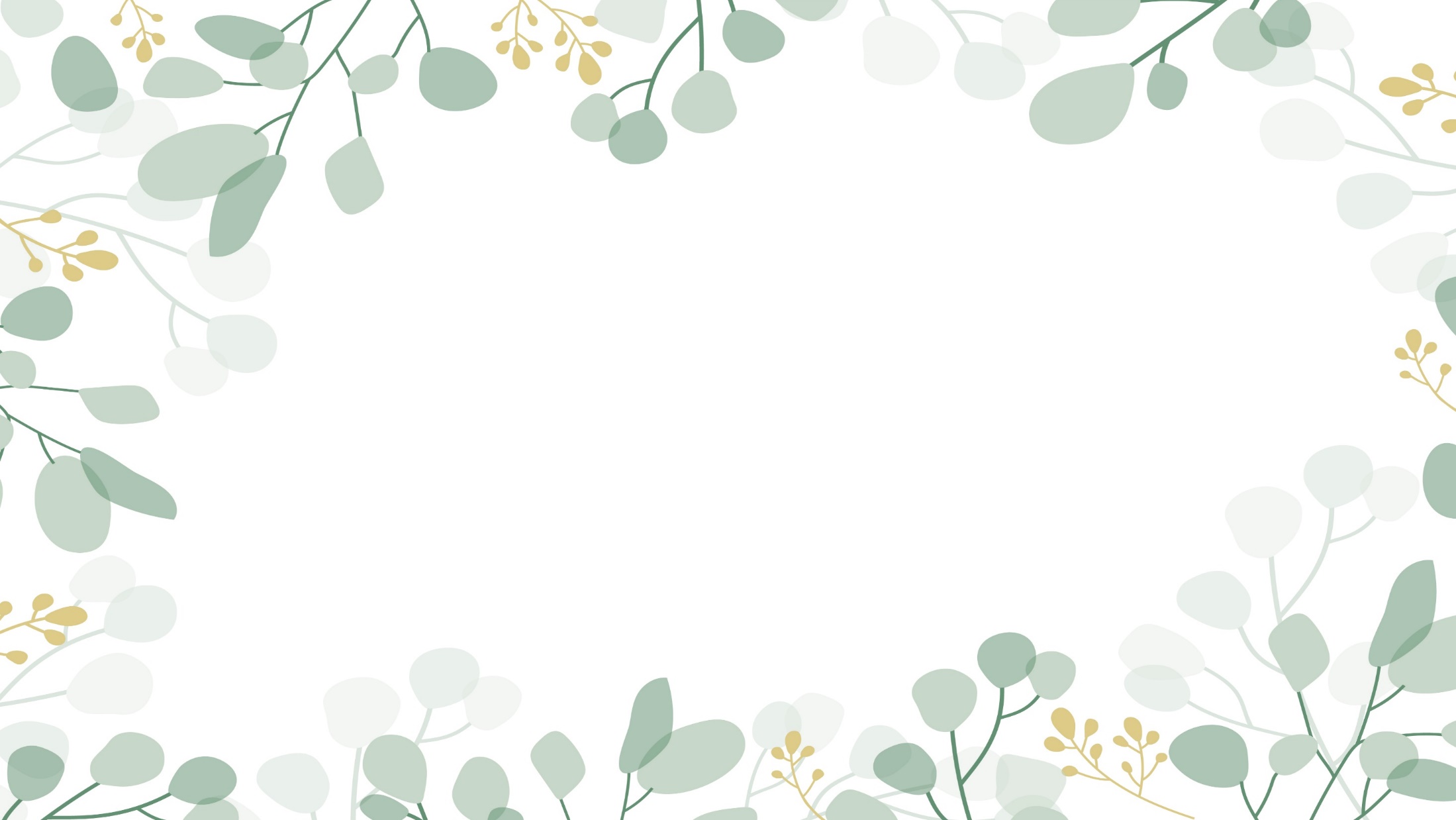 Manfaat Persatuan
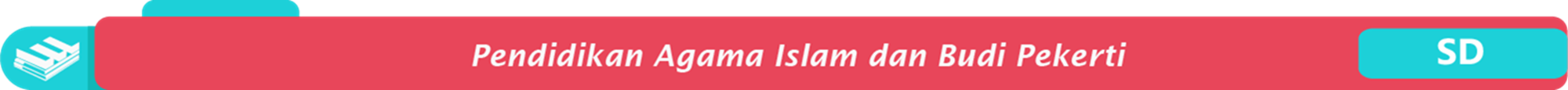 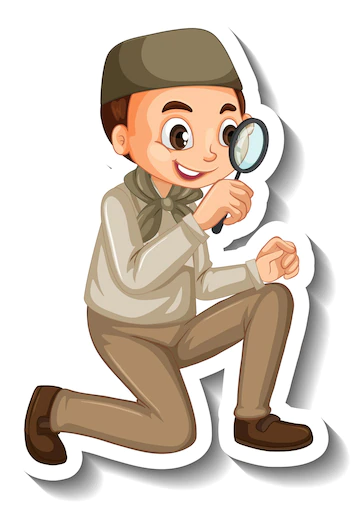 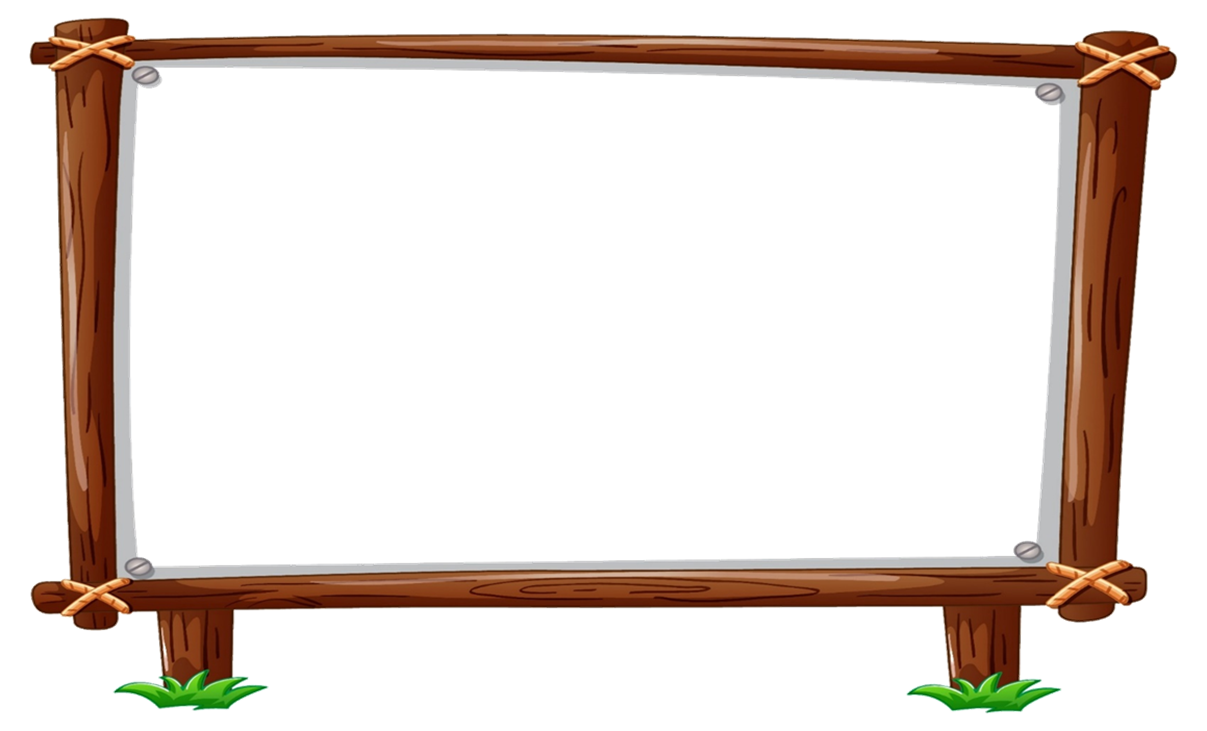 Sumber Gambar
Dokumen Penerbit
Freepik.com/brgfx
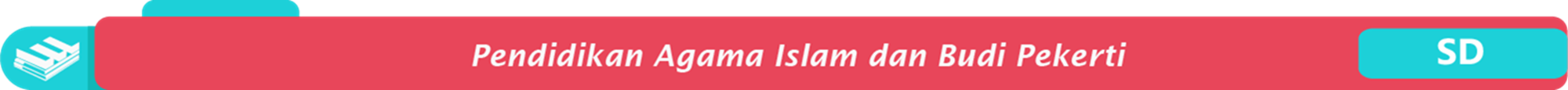